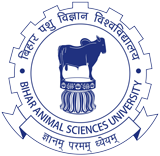 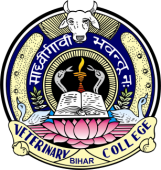 ‘Veterinary Epidemiology & Zoonoses’
VPH-321
(Credit Hours-2+1)
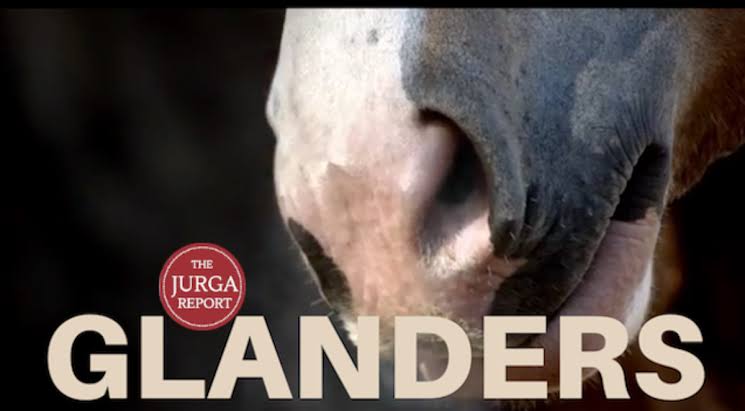 Glanders is a contagious bacterial disease affecting primarily equidae (horses, mules and donkeys) and is caused by the bacterium Burkholderia mallei. Cats, dogs, goats, camels and bears can also be affected and most importantly, humans can become infected by contact with infected animals
Also K/as: Farcy, *Malleus, Morve, Muermo, cutaneous glanders, equine nasel phthisis,  maliasmus 
*Malleus Gr. malleus, malignant disease
Etiology
Caused by- Burkholderia mallei (Previously K/as Pseudomonas mallei) 
Family -Burkholderiaceae
Gram negative, 
Non-motile, 
Non-encapsulated and non-spore-forming bacillus 
Evolutionarily related to the agent of melioidosis (Burkholderia pseudomallei)
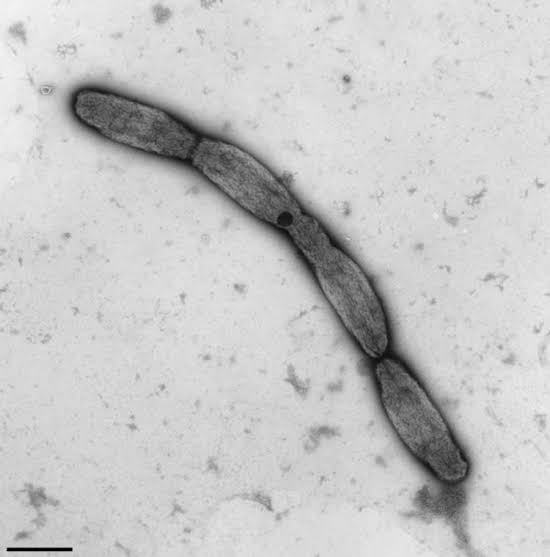 Can be kill by:
UV radiation, Heating at 55oC/10 min. Sun light for 24 h.
Susceptible to common disinfectant: 
Iodine, mercuric chloride in alcohol, potassium permanganate, benzalkonium chloride (1/2000), sodium hypochlorite (500 ppm available chlorine), 70% ethanol, 2% glutaraldehyde, less susceptible to phenolic disinfectants
Survivability:
Contaminated environment- 6 weeks to months
Viable in tap water for at least 1 months
Polysaccharide capsule of bacterium is considered an important virulence factor and enhances survival
Occurrence
In post World War I era, glanders remained a serious problem in the USSR. 
During world war II, it emerged as a military problem on the eastern front and in the Balkans, and was reintroduced into central Europe including Germany. 
It was endemic in Chinese horses and affected 30% ponies. 
At present, glanders is prevalent in Mongolian horses. 
In Asia,  it is said to cause high morbidity but low mortality in endemic areas. 
The disease appears to be eradicated from Americas, Australia, and most of the European countries including USSR. 
In India, the earliest traceable record of glanders dates back to 1881
Occurrence
In man
Dr. Sainbel - the first principal of London veterinary College in 1723 was one of the first reported human cases of glanders. 
 In India, information on human glanders is scanty despite many reported cases of disease in equines. 
Dr. S.H. Gaiger (1913-1916), a veterinary pathologist at Punjab Veterinary College, Lahore who contracted the disease while autopsying an infected horse
Host range
Animals
Equidae (horses, mules and donkey), occasionally Felidae, and other species are susceptible; 
Donkeys are most susceptible, mules somewhat less and horses demonstrate some resistance manifested in chronic forms of the disease, especially in endemic areas 
Susceptibility also seen in in camels, bears, wolves and dogs
Carnivores may become infected by eating infected meat
Cattle and pigs are resistant
Small ruminants may also be infected if kept in close contact to glanderous horses
Human: Veterinarians, Butchers, Groom, lab workers, Horse handlers
Transmission
The bacteria transmitted to humans 
     Contact with tissues or body fluids of infected animals
     The bacteria enter the body through cuts or abrasions in the skin                   
     Through mucosal surfaces such as the eyes and nose
     Inhaled via infected aerosols or dust contaminated by infected animals
     Cases of human-to-human transmission have not been reported 
In animals
 Direct horse to horse contact also plays a part in transmission between horses with active skin lesions and discharging lymph nodes
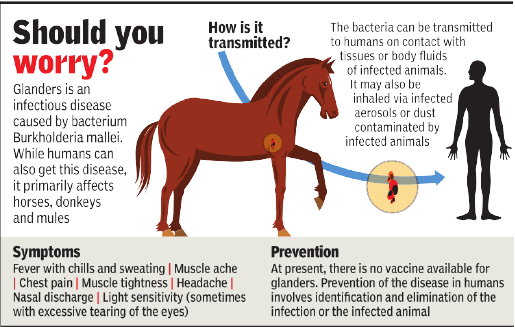 Sign and Symptoms In Animals
The course of disease as:  
Acute (usually associated with donkeys) or assess and mules 
Chronic (associated with horses in endemic areas)
Acute form: 
High fever, depression, dyspnea, diarrhea & rapid weight loss.
Chronic form:
Nasel form
Pulmonary form
Cutaneous form
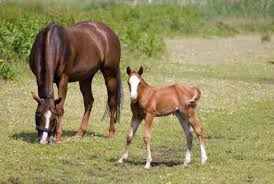 Sign and Symptoms In Animals
Nasal form (Nasal glanders) 
Ulceration of mucosa: one or both the nostril, larynx & trachea
Ulcers have: Grayish center with thick, jagged borders (star shaped)
A highly infectious, viscous, yellowish-green, mucopurulent discharge is present and this may crust around the nares
A purulent ocular discharge 
Regional lymph nodes (e.g. submaxillary) are enlarged and indurated and may rupture and suppurate; these often will adhere within deeper tissues
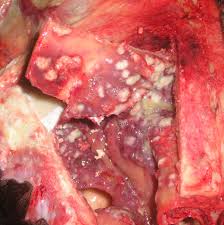 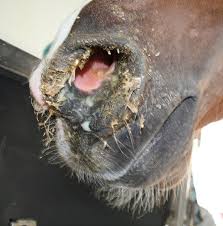 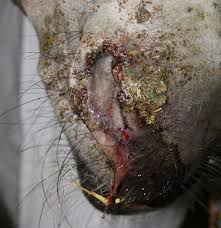 Nodules and ulcers in the nasal conchae in a horse with glanders at PM
Nasal discharge in donkey
Mucopurulent nasal discharge in horse
Sign and Symptoms In Animals
Pulmonary form (Pulmonary glanders)  
Usually requires several months to develop; 
first manifestation: Intermittent fever, dyspnoea, paroxysmal coughing or a persistent dry cough accompanied by laboured breathing 
Diarrhoea and polyuria: Progressive loss of condition  
Nodules: Grayish white with red border, 
Later become calcified & discharge their contents spreading the disease to the upper respiratory tract
Surrounded by: grayish, granulated or white fibers
Occasionally, lesions observed in the liver, spleen & kidneys
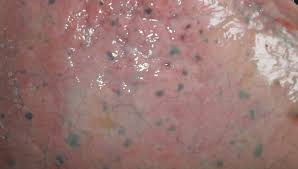 Black miliary granulomas (nodules) found in the lung postmortem in a horse with glanders
Sign and Symptoms In Animals
Cutaneous form (Cutaneous glanders)  
This form is also referred to as ‘farcy’. 
Develops insidiously over an extended period; begins with fever, coughing, enlargement of the lymph nodes, dyspnoea usually associated with periods of exacerbation leading to progressive debilitation 
Nodules: Gray center & excrete a thick, oily liquid that encrust the hair
Nodules appear under the skin along the course of lymphatics of the legs, ribs & belly
Leads to persistent ulcers connected along tortuous, thickened lymphatic vessels
Upon rupturing: excrete an infectious, purulent discharge
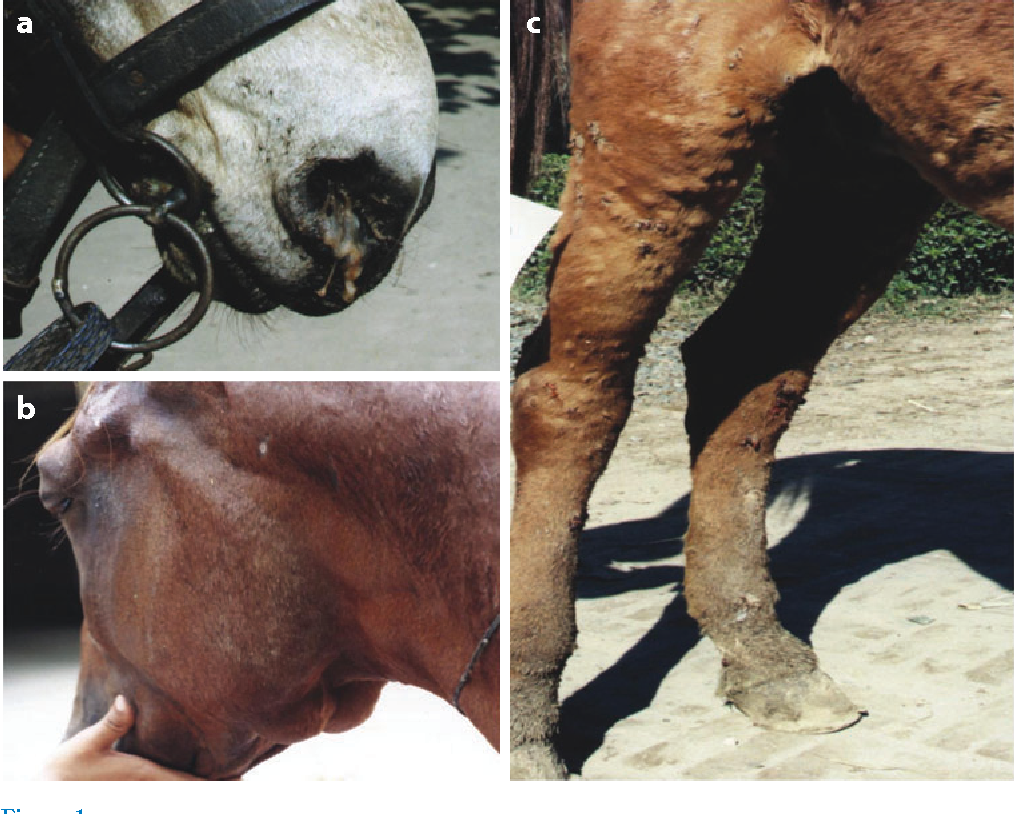 Sign and Symptoms In Human
Incubation period-1-14 days to month
Acute & Chronic form
The disease causes fever, malaise, fatigue, jaundice, nausea, rheumatic pain in legs and headach
Erysepelous swelling on face and limbs or painful nodules and phlegemonous inflammation
The nodular eruption is followed by pustular eruptions on the skin of face, legs, arms and other body parts
The nasal mucosa becomes congested and swollen, and conditions like severe pyaemia, metastatic pneumonia, muscular abscessation and diarrhoea set in leading to emaciation and collapse. 
In chronic cases, these symptoms last for several days to months
Diagnosis
In animals-
1.Physical examination of animals: Cardinal sign and symptoms of disease
2. Mallein test: 0.2 ml of mallein (autoclaved whole culture of B. mallei) is injected by intradermal route in the lower eyelid its edge
    After 24-36 hrs P.I. development of an edema of eyelid, acute conjunctivitis, photophobia with mucous discharge
3. Serological tests
Indirect Haemmaglutination test (IHA)
Complement fixation test (CFT): 85-95% in accuracy 
dot ELISA
4. Isolation of the pathogens
Isolation from unopened uncontaminated lesions 
Require pus samples from lung or nasal mucosa 
Bacteria grow aerobically, media contains glycerol
Strict bio-security measures required
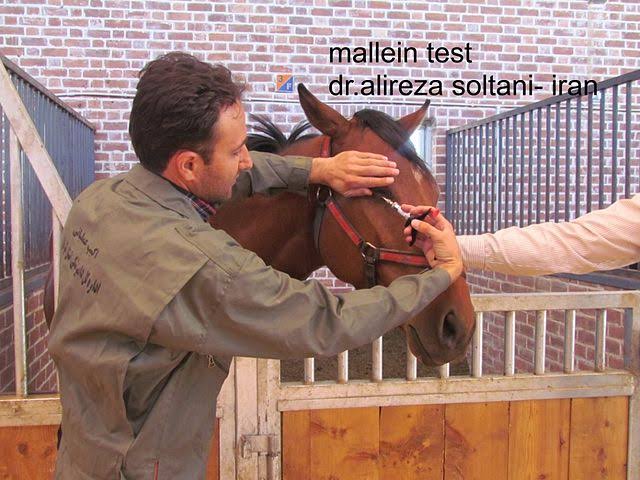 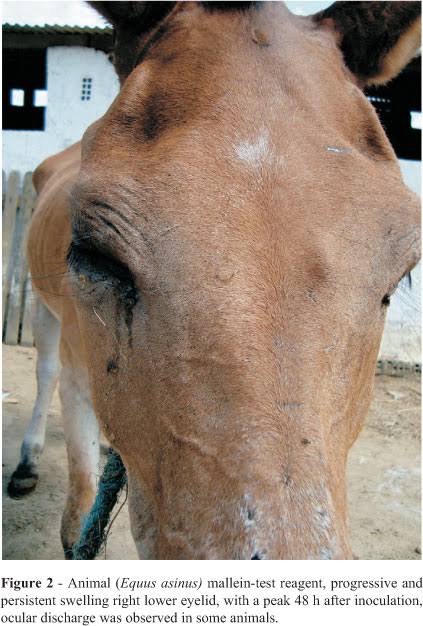 Diagnosis
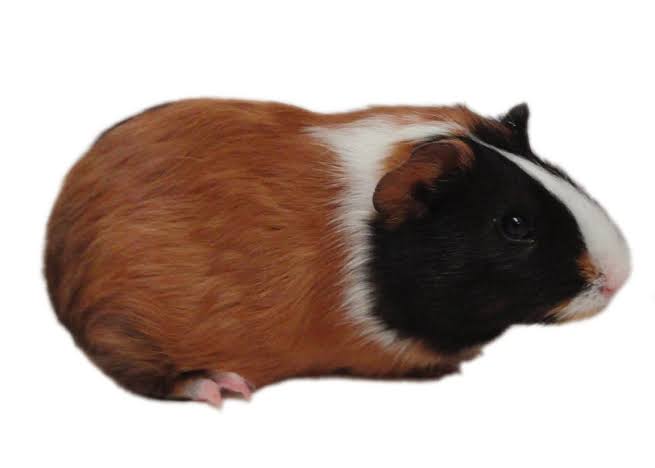 5. Strauss test:
Guinea pig
Clinical material
I/P
Pain full swelling of the scrotal sac
Painfully enlarged
Caseous mass breaks through skin in 7-10 day
The Strauss reaction is not specific for glanders and can be provoked by other organisms, therefore B. mallei must be cultured from the infected testes
Diagnosis
In Human-
History-Contact with suspected material/animal
Isolation of organism
Strauss test
Agglutination test
CFT
Mallein test
Differential diagnosis
As with all transboundary diseases of animals, clinical signs alone do not allow a definitive diagnosis especially in early stages or the latent from of the disease  

Strangles (Streptococcus equi) 
Ulcerative lymphangitis (Corynebacterium pseudotuberculosis)
Botryomycosis 
Sporotrichosis (Sprortrix schenkii)
Pseudotuberculosis (Yersinia pseudotuberculosis)
Epizootic lymphangitis (Histoplasma farciminosum)
Horse pox 
Tuberculosis (Mycobacterium tuberculosis)
Trauma and allergy
Prevention and Control
In animals
1. Immunization-No vaccines are available 
2. Identification and elimination of the foci of infection
3. Surveillance and monitoring of the infected herd
To identify the clinical and subclinical cases
To assess the prevalence and incidence of glanders
5. Positive animals should be slaughtered-According to the provision of The Glanders and Farcy Act XIII, 1899
6. Carcass disposal-by Incineration, deep burial and disinfection of premises
7. In contact and exposed animals segregated and rechecked 
8. Quarantine
9. Public Education
10. Disease notification
Prevention and Control
In man
Care should be taken during handling, feeding, dressing, grooming,  and autopsying , especially equines
Medical care-Human glanders cases should be treated promptly and carefully
Disease notification
Public education
Treatment
In animals
The treatment of cases of glanders is not advocated 
In animals
Human cases were treated with autogenous vaccine
Mallein and other product of organism
Organism is sensitive to Streptomycin, chloramphenicol, and tetracycline